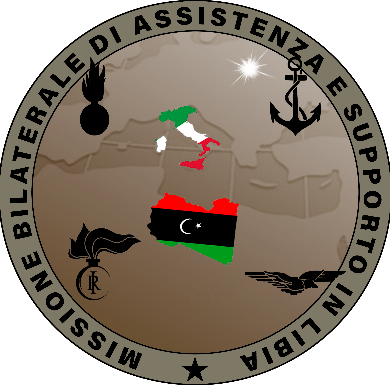 ORGANIGRAMMA ESERCITO
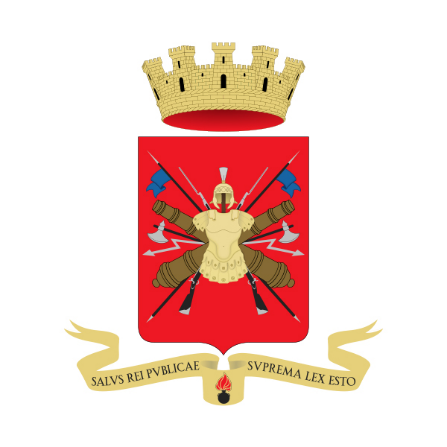 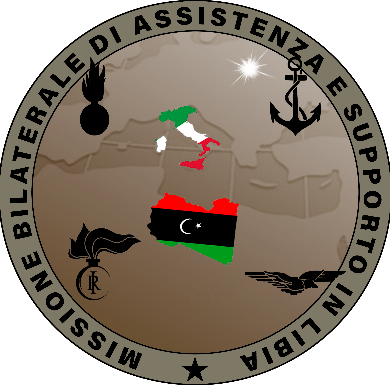 ARCHITETTURA GENERALE DELL'ESERCITO
X X X X  CAPO  DI SME
ROMA
X X X
X X X
X X X
X X X
X X X
X X X
X X X
X X X
COMLOG

ROMA
COMTA
BOLZANO
COMFOTER SPT

VERONA
COMFOP NORD

PADOVA
COMFOTER

ROMA
COMFOP SUD

NAPOLI
NRDC
SOLBIATE OLONA
COMFORDOT
ROMA
BOLZANO
ENTE	ARTICOLAZIONE
Aggiornato al 1° settembre 2023
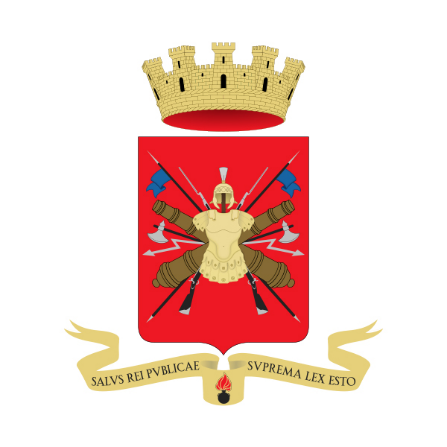 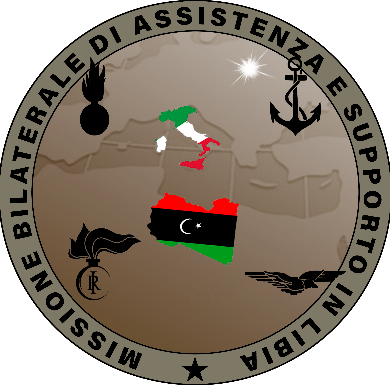 STATO MAGGIORE DELL'ESERCITO
X X X X  CAPO  DI SME
ROMA
X X X
X
X X
XX
X X X
X
X X X
X X
DIPE

ROMA
COVASER

ROMA
UG CRAEI

ROMA
COVAM

ROMA
COVAG
ROMA
UG CASME

ROMA
COA

ROMA
SOTTOCASME
ROMA
X
X
X X
X X
X X
X X
DIR. AMM.  ESERCITO
FIRENZE
DICOPREVA

ROMA
VI C5I

ROMA
I RRAGEP
III RPGF
V RAG
ROMA
ROMA
ROMA
I I I
X X
XX
I I I
CENTRO SPORTIVO
OLIMPICO
ROMA
COMANDO C4

ROMA
DIPAINFRA
IV RL
ROMA
ROMA
X
X
RALOCE
UGS
I I I
ROMA
ROMA
CENTRO GESTIONE
BASI LOGISTICHE
ROMA
I I I
11° TRASPORTI

ROMA
I I
I I
I I
BASI  LOGISTICHE (16)
STABILIMENTO
BALNEO TERMALE
ISCHIA
RECOM  RALOCE
ROMA
ENTE
ARTICOLAZIONE
Aggiornato al 1° settembre 2023
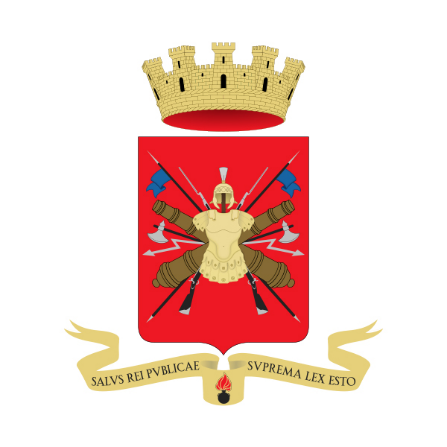 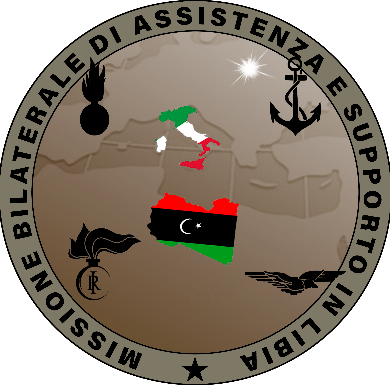 COMANDO DELLE FORZE OPERATIVE TERRESTRI
X X X
COMFOTER
ROMA
X X X
X X
X X
STATO  MAGGIORE
ROMA
VICE  COMANDANTE
ROMA
X
X X
X X
X X
DIVISIONE
ACQUI
CAPUA
CESIVA
CIVITAVECCHIA
COMAVES
VITERBO
I I I
X
X
X
BRIGATA  FRIULI
BOLOGNA
57° RCST
CAPUA
CENTRO  ADD. AVES
VITERBO
BRIGATA
SOSTAVES
VITERBO
I I I
I I I
I I I
I I I
X X
1° AVES
VITERBO
RCST AVES
VITERBO
DIVISIONE
VITTORIO VENETO
FIRENZE
1° SOSTAVES
7° AVES
SCA
BRACCIANO
RIMINI
I I I
I I I
I I I
I I I
I I I
2° AVES
LAMEZIA TERME
66° AEROMOBILE
FORLI'
2° SOSTAVES
3° REOS
78° RCST
FIRENZE
SCA
BOLOGNA
VITERBO
I I I
I I
I I I
87° RCST
BOLOGNA
4° AVES
3° SOSTAVES
ORIO AL SERIO
BOLZANO
I I
I I I
I I
POLIGONO
FOCE RENO
4° SOSTAVES
VITERBO
5° AVES
CASARSA DELLA DELIZIA
FOCE RENO   .
ENTE	ARTICOLAZIONE
Aggiornato al 1° settembre 2023
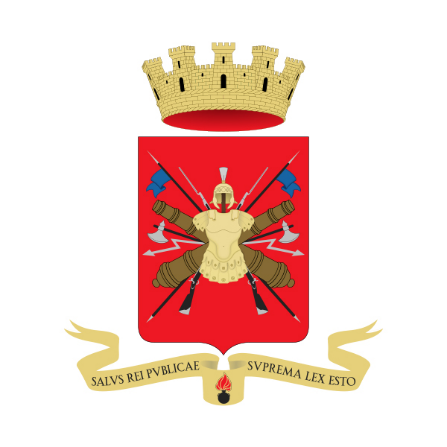 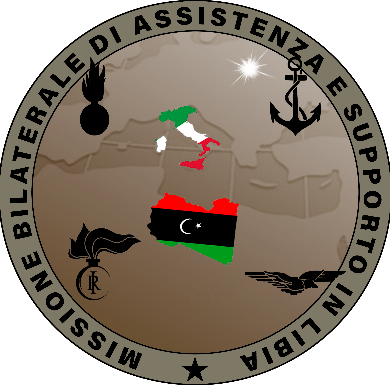 COMANDO DELLE FORZE OPERATIVE TERRESTRI DI SUPPORTO
X X X
COMFOTER SPT

VERONA
X
STATO
MAGGIORE
VERONA
I I
RECOM  COMFOTER SPT
VERONA
XX
X
X
X
X
COMANDO  GENIO
BRIGATA  INF. TAT.
I I I
ROMA
X
ANZIO
X
STATO
COMANDO  INFRASTRUTTURE
ROMA
I I I
MAGGIORE
ANZIO
33° EW
I I
TREVISO
I I I
I I I
I I I
I I I
I I
CENTRO FORM.  INF. TATTICHE
ANZIO
I I I
5° REPAINFRA

PADOVA
8° REPAINFRA
ROMA
10° REPAINFRA

NAPOLI
1° REPAINFRA

TORINO
REP. OPV.  GENIO INFRA.
ROMA
41° IMINT
SORA
I I
I I
I I
I I
I I I
11° REPAINFRA

PALERMO
14° REPAINFRA

CAGLIARI
3° REPAINFRA

MILANO
6° REPAINFRA

BOLOGNA
13° HUMINT
ANZIO
I I
I I
I I
I I
I I I
4° REPAINFRA

BOLZANO
7° REPAINFRA

FIRENZE
SEZIONE STACCATA  AUTONOMA
PESCARA
15° REPAINFRA

BARI
CIMIC
MOTTA DI LIVENZA
I I
I I I
12° REPAINFRA
UDINE
28° PSYOPS
PESARO
ENTE
ARTICOLAZIONE
Aggiornato al 1° settembre 2023
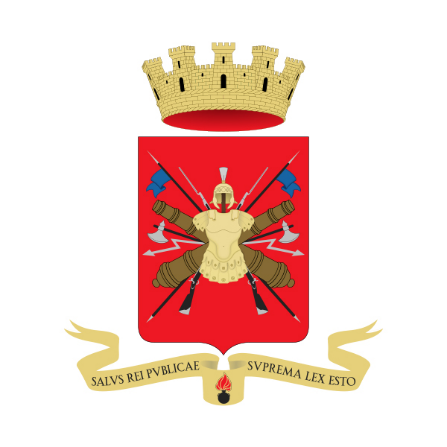 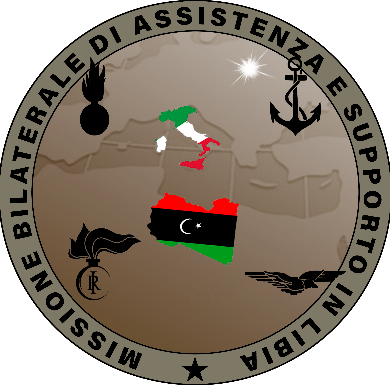 COMANDO FORZE OPERATIVE NORD
X X X
COMFOP NORD
X X
X X
X
PADOVA
STATO
MAGGIORE
CTE AREA  TERRITORIALE
PADOVA
VICE CTE  INFRASTRUTTURE
PADOVA
PADOVA
X
X
X
BRIGATA  FOLGORE
LIVORNO
I I I
I I I
186° PARACADUTISTI

SIENA
SAVOIA CAVALLERIA  (3°)
GROSSETO
I I I
I I I
187° PARACADUTISTI

LIVORNO
185° ARTIGLIERIA

BRACCIANO
I I I
I I I
183°  PARACADUTISTI
PISTOIA
8° GUASTATORI

LEGNAGO
.
I I I
I I I
RELOG FOLGORE

PISA
CENTRO ADD.  PARACADUTISMO
PISA
I I
184° RCST
PARACADUTISTI
LIVORNO
ENTE
ARTICOLAZIONE
Aggiornato al 1° settembre 2023
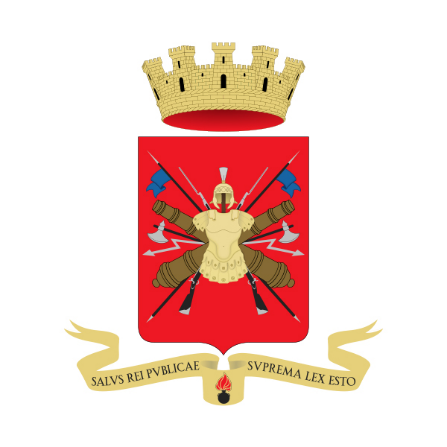 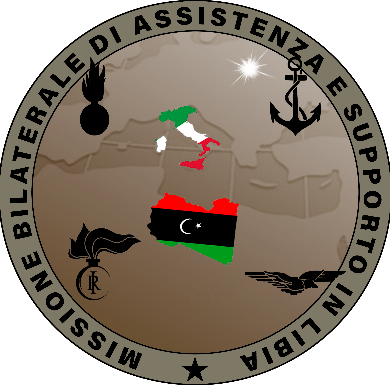 COMANDO FORZE OPERATIVE SUD
X X X
COMFOP SUD
XX
X X
NAPOLI
CTE AREA  TERRITORIALE
NAPOLI
STATO
MAGGIORE
NAPOLI
X X
CME  SICILIA
PALERMO
X
X
X
X
X
BRIGATA  GARIBALDI
CASERTA
I I I
CME  BASILICATA
POTENZA
I I I
8° BERSAGLIERI

CASERTA
I I I
CME  CALABRIA
CATANZARO
I I I
1° BERSAGLIERI

COSENZA
I I I
CME  PUGLIA
I I I
4° CARRI

PERSANO
BARI
I I I
CAVALLEGGERI  GUIDE (19°)
SALERNO
I I I
8° ARTIGLIERIA
PERSANO
I I I
21° GUASTATORI

CASERTA
I I I
RELOG  GARIBALDI
PERSANO
I I I
CDO COMPRENSORIO  PERSANO
PERSANO
I
I I
ENTE
ARTICOLAZIONE
4° RCST  BERSAGLIERI
CASERTA
Aggiornato al 1° settembre 2023
Pag. 6 di 10
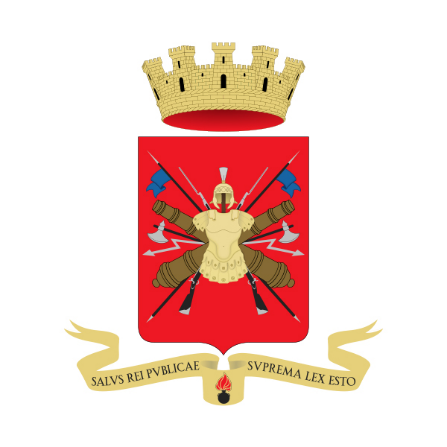 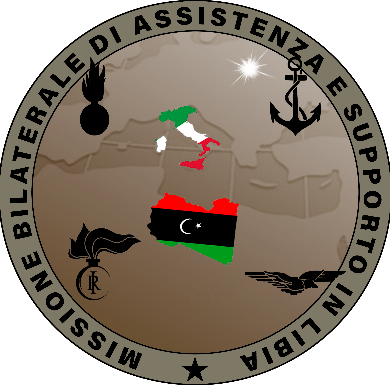 COMANDO TRUPPE ALPINE
X X X
COMTA
BOLZANO
XX
X X
STATO  MAGGIORE
BOLZANO
X
X
X
CENTRO  ADD. ALP.
I I
RCST  TRIDENTINA
BOLZANO
AOSTA
I I I
6° ALPINI
BRUNICO
ENTE	ARTICOLAZIONE
Aggiornato al 1° settembre 2023
Pag. 8 di 10
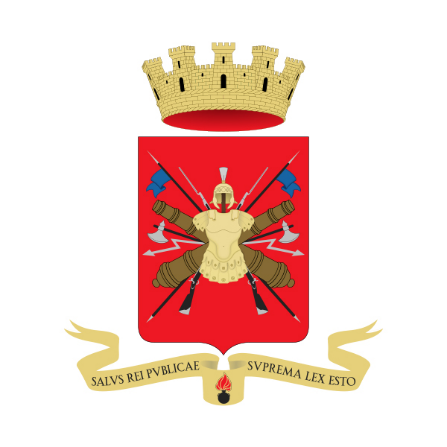 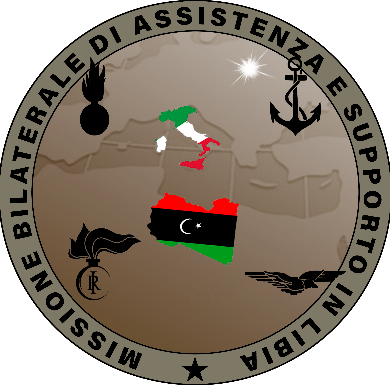 COMANDO LOGISTICO DELL'ESERCITO
X X X
COMLOG
X X
ROMA
STATO
MAGGIORE
ROMA
XX
NUCLEO ISPETTIVO  CENTRALE
ROMA
X X
X X
X X
X X
X X
X
POLICLINICO
MILITARE
ROMA
COMANDO
TRAMAT
COMANDO SANITA'
E VETERINARIA
ROMA
COMANDO  COMMISSARIATO
ROMA
ROMA
X
X
X
X
X
X
X X
X
X
X
X
X
POLO MANTENIMENTO
MEZZI TLC
ROMA
POLO NAZIONALE
RIFORNIMENTI
PIACENZA
POLO MANTENIMENTO
ARMI LEGGERE
TERNI
POLMANT SUD

NOLA
REPARTO  SANITÀ
REPARTO TRASP.
FORM E SPEC. TRAMAT
ROMA
REPARTO  VETERINARIA
ROMA
SCUOLA
COMMISSARIATO
MADDALONI
REPARTO  COMMISSARIATO
ROMA
CENTRO OSPEDALIERO  MILITARE
MILANO
ROMA
I I I
I I I
X
I I I
I I I
I I I
X
I I
I I I
I I I
DIPARTIMENTO  MIL. MED. LEGALE
CAGLIARI
INFERMERIA  PRESIDIARIA "A"
BARI
CENTRO MIL.  VETERINARIO
GROSSETO
CENTRO NAZ.  AMMINISTRATIVO
ROMA
COMMISSIONE MED.  INTERFORZE 2^ IST.
ROMA
SCUOLA  TRAMAT
184° SOST. TLC
TREVISO
PARCO MEZZI
COR. E CING.
LENTA
10° CERIMANT

NAPOLI
CERICO (VR)
VERONA
ROMA
I I
I I I
I I I
X
I I I
I I
I I I
I I I
I I I
INFERMERIA
DIPARTIMENTO
MIL. MED. LEGALE
ROMA
CERICO (RM)
ROMA
SCUOLA SANITA'
E VETERINARIA
ROMA
8° TRASPORTI

ROMA
44° SOST. TLC

ROMA
SERIMANT (PA)

PALERMO
PARCO MATERIALI

PESCHIERA DEL GARDA
PRESIDIARIA "B"
DIPARTIMENTO
LUNGODEGENZA
ANZIO
IP "B"
IP "B"
CE - CA - ME - PA
IP "B"
I I I
I I I
X
I I I
DIPARTIMENTO  MIL. MED. LEGALE
MESSINA
CERICO (PA)
PALERMO
I I I
SERIMANT (CA)

CAGLIARI
DIPARTIMENTO
AREA CHIIRURGIA 
ROMA
INFERMERIA  PRESIDIARIA "A"
FIRENZE
I I I
I I
DIPARTIMENTO  MIL. MED. LEGALE
PADOVA
SERICO (CA)
CAGLIARI
I I
INFERMERIA
P
RESIDIARIA "B"
MO - VT - RM
IP "B"
.
IP "B"
I I I  INFERMERIA  PRESIDIARIA "A"
TORINO

I I
INFERMERIA  PRESIDIARIA "B"
IP "B"
IP "B"
MI - BZ - PD - UD
IP "B"
ENTE
ARTICOLAZIONE
Aggiornato al 1° settembre 2023
Pag. 9 di 10
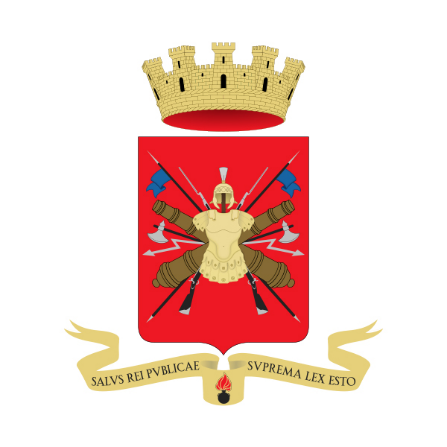 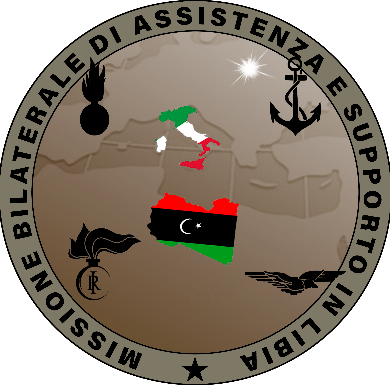 COMANDO PER LA FORMAZIONE SPECIALIZZAZIONE E DOTTRINA DELL'ESERCITO
X X X
COMFORDOT
X X
ROMA
STATO  MAGGIORE
ROMA
X
SCUOLA  NBC
RIETI
X X
X X
X
X
X
X
X
CDO FORM. E
SCUOLA APPL.
TORINO
SCUOLA LINGUE
ESTERE
PERUGIA
SCUOLA  CAVALLERIA
LECCE
SCUOLA  FANTERIA
CESANO
CENTRO SEL.
RECL. NAZ.
FOLIGNO
XX
I I I
I I I
I I I
CENTRO MIL.  EQUITAZIONE
MONTELIBRETTI
CENTRO
SELEZIONE VFP1
ROMA
17° RAV
CAPUA
I I I
I I I
I I I
85° RAV

MONTORIO VERONESE
REGGIMENTO  ADDESTRATIVO
LECCE
CENTRO
SELEZIONE VFP1
PALERMO
I I I
I I I
CENTRO  SELEZIONE VFP1
MILANO
235° RAV

ASCOLI PICENO
I I I
REGGIMENTO
ADDESTRATIVO
CESANO
ENTE
ENTE
INTERFORZE
ARTICOLAZIONE
Aggiornato al 1° settembre 2023
Pag. 10 di 10
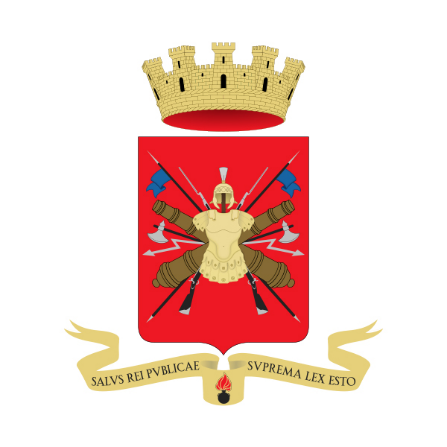 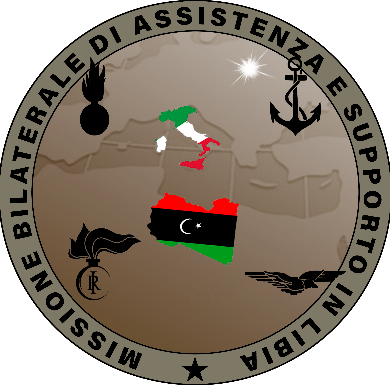 NATO RAPID DEPLOYABLE CORPS
X X X
NRDC
SOLBIATE OLONA
X X
X X
STATO  MAGGIORE
SOLBIATE OLONA
VICE  COMANDANTE
SOLBIATE OLONA
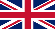 X
BRIGATA
SPT. NRDC
SOLBIATE OLONA
I I I
1° TRASMISSIONI
MILANO
I I I
33° RGT. SPT.
SOLBIATE OLONA
ENTE
ARTICOLAZIONE
Aggiornato al 1° settembre 2023
Pag. 11 di 10
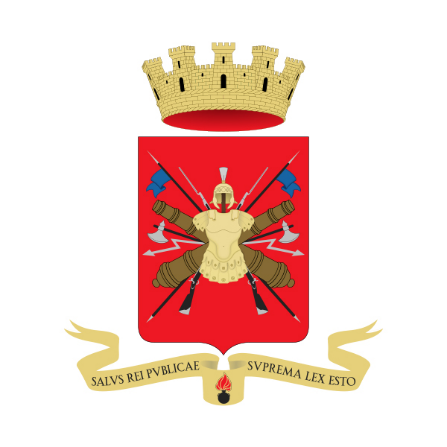 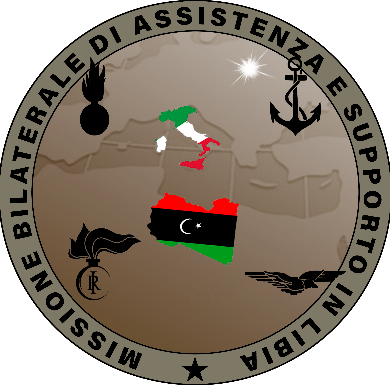 DOMANDE